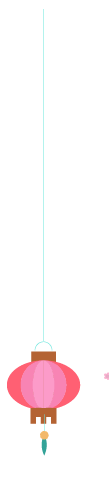 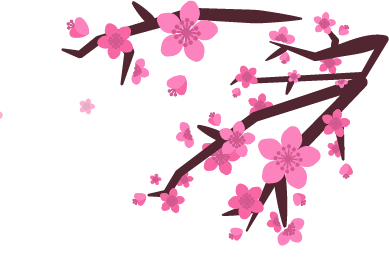 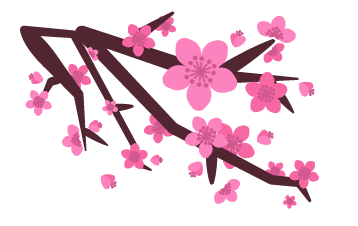 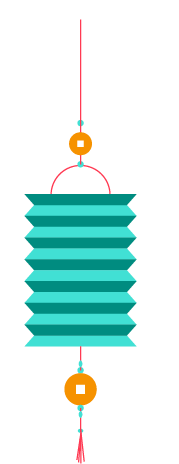 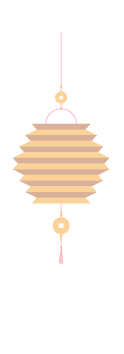 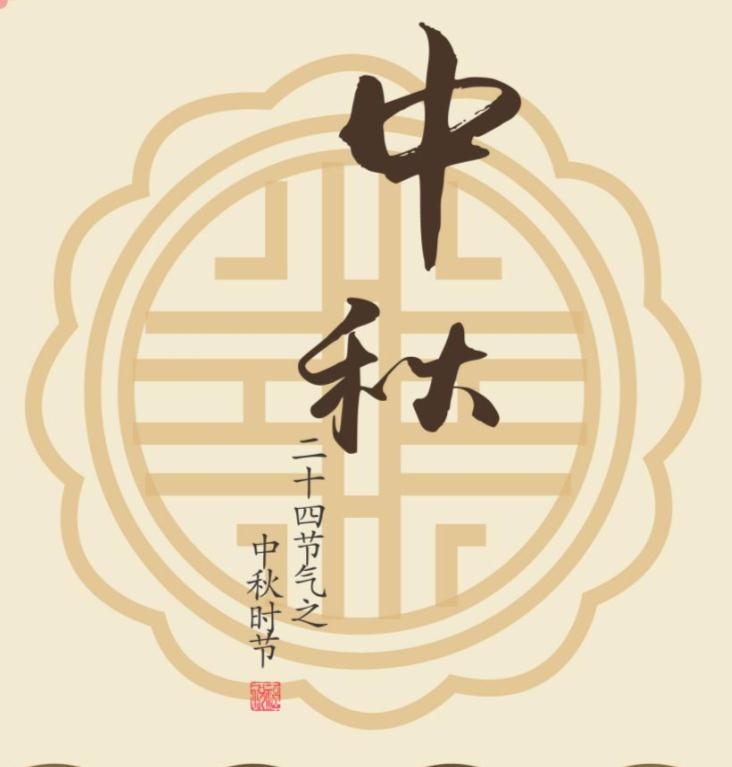 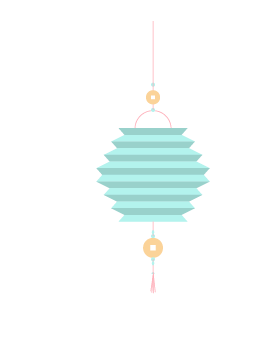 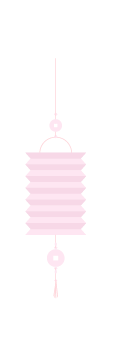 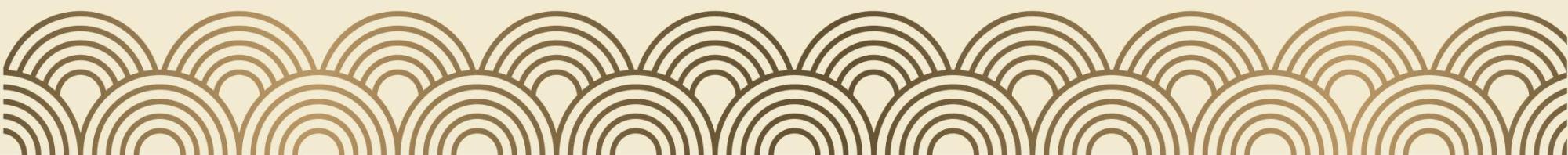 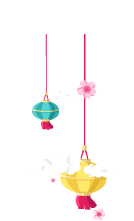 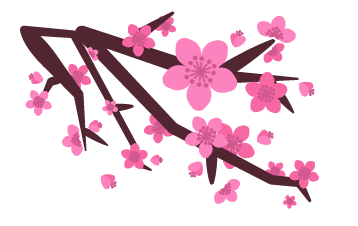 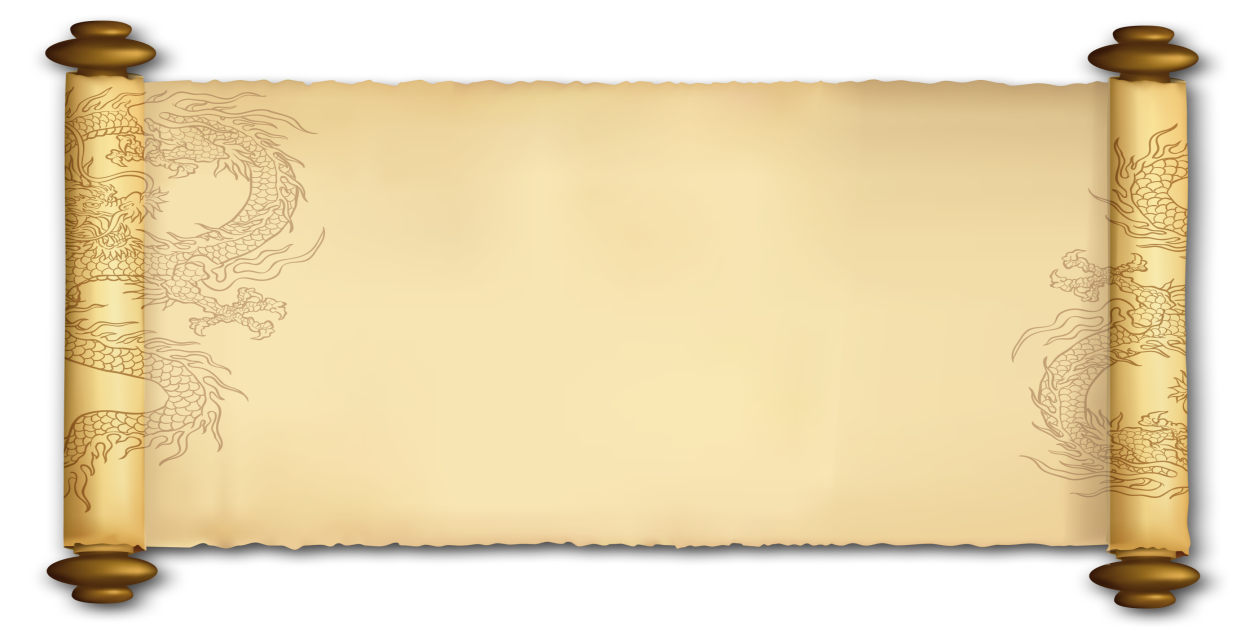 圆圆的月儿天上挂
圆圆的月饼香天涯
圆圆的快乐美如花
圆圆的祝福到你家
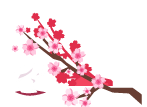 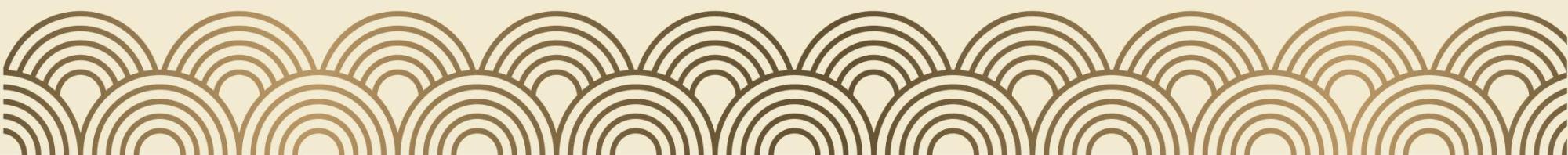 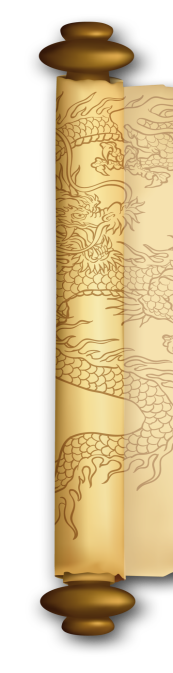 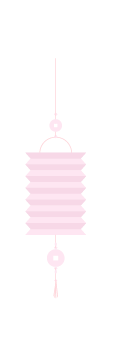 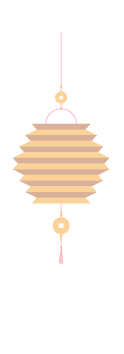 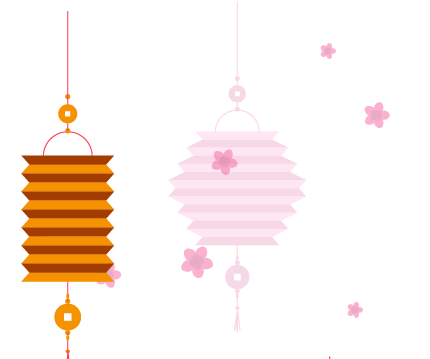 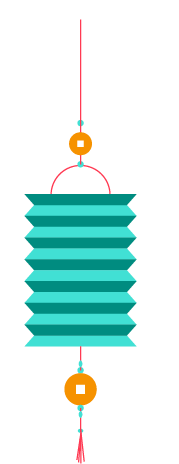 让我送上香甜的月饼，
连同一颗祝福的心!
成为第一个祝愿你的人!
愿你的生活圆圆满满!
明明亮亮!
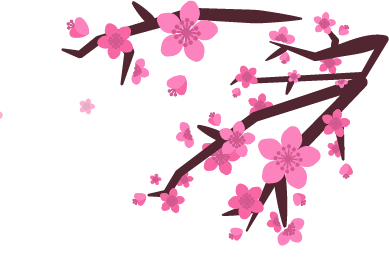 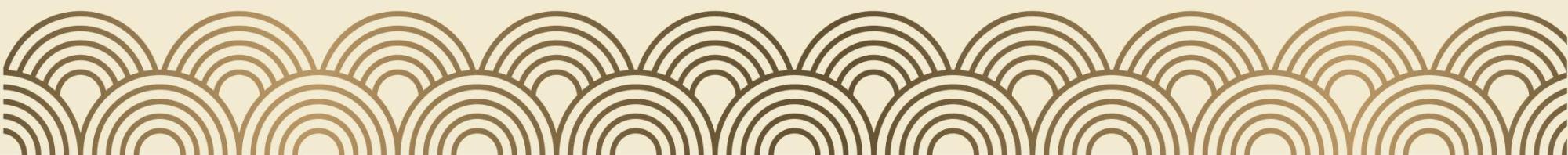 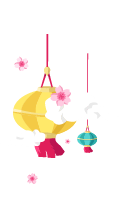 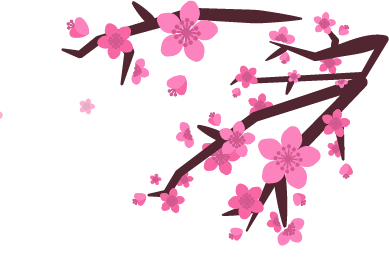 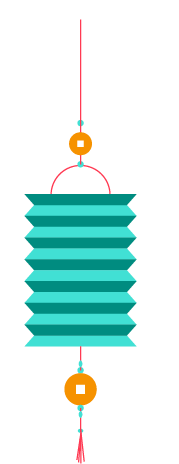 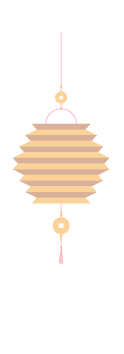 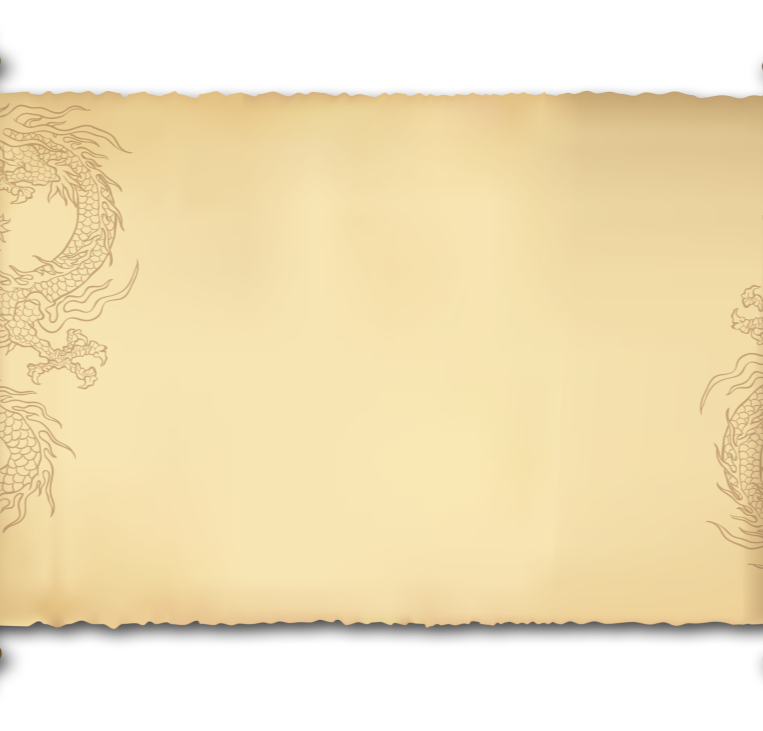 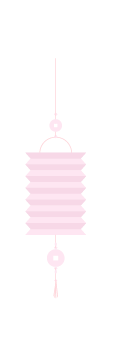 月儿圆圆挂天边
荷叶圆圆水中间
梦想圆圆都实现
快乐圆圆永不变
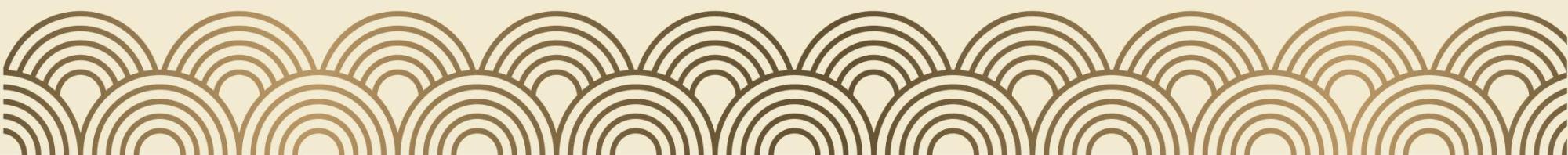 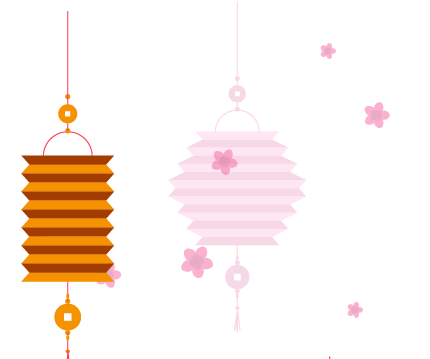 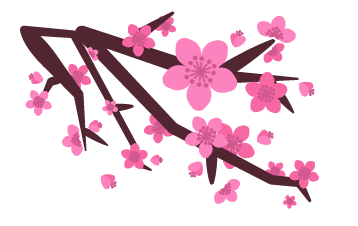 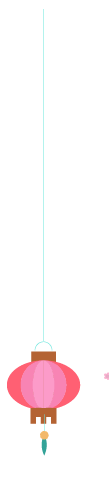 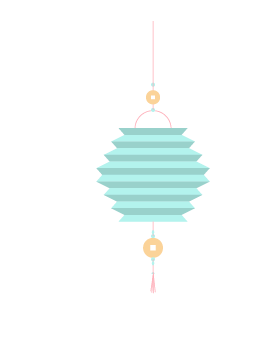 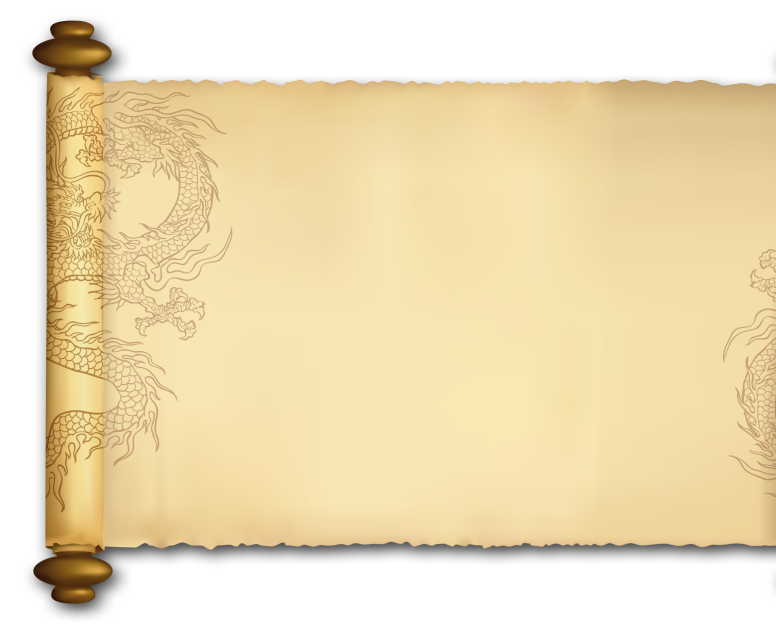 八月中秋月儿圆，
对着嫦娥表思念，
心中的人啊你可看见
嫦娥也在默默祝愿，
愿你生活比蜜甜!
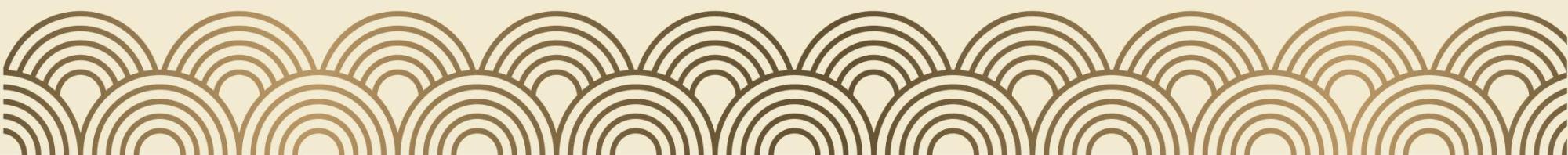 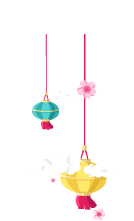 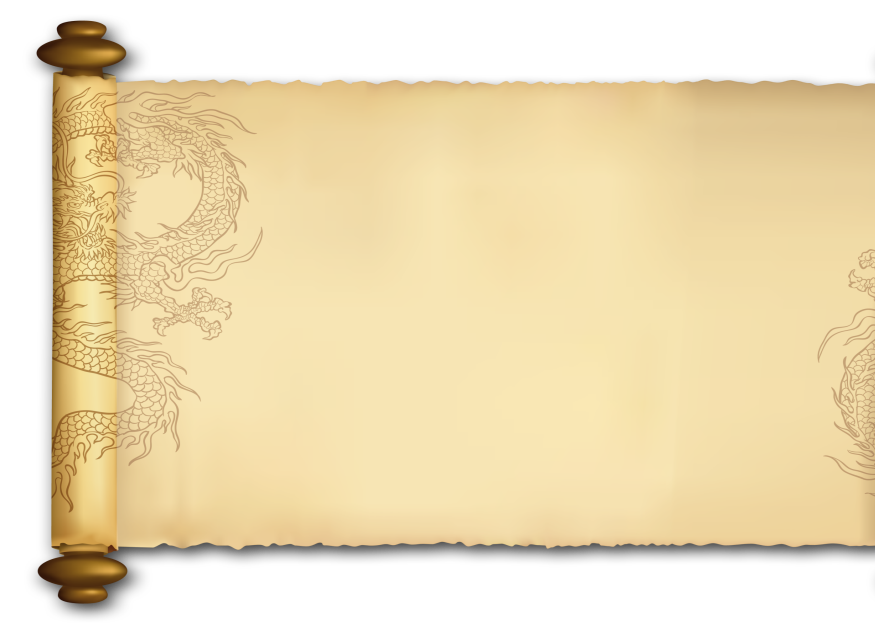 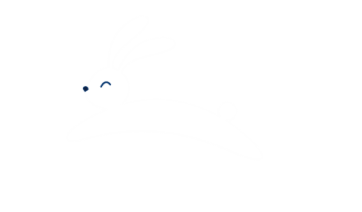 我们的距离虽然远
但是你永远挂在我心中
就如八月十五这一天
希望永远记的我
中秋节快乐！
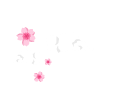 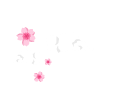 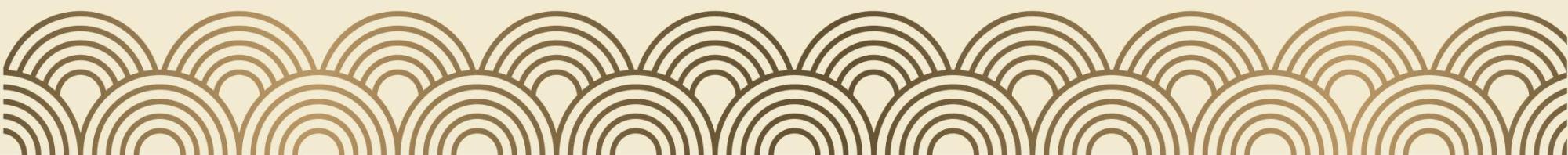 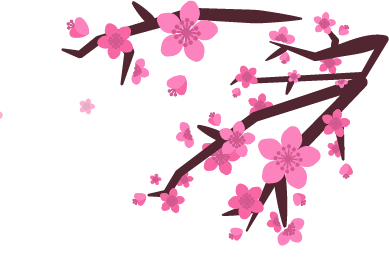 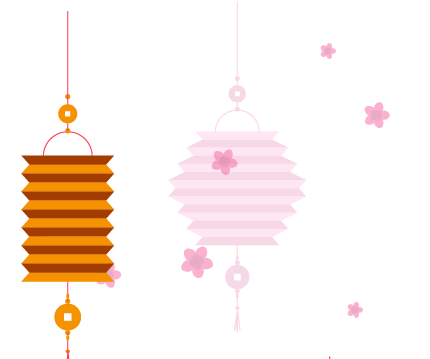 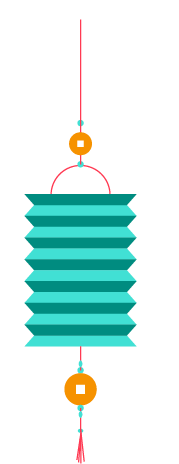 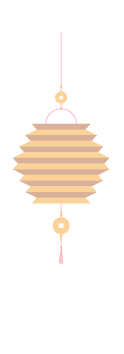 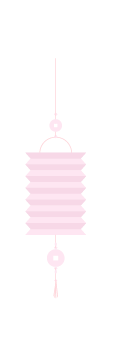 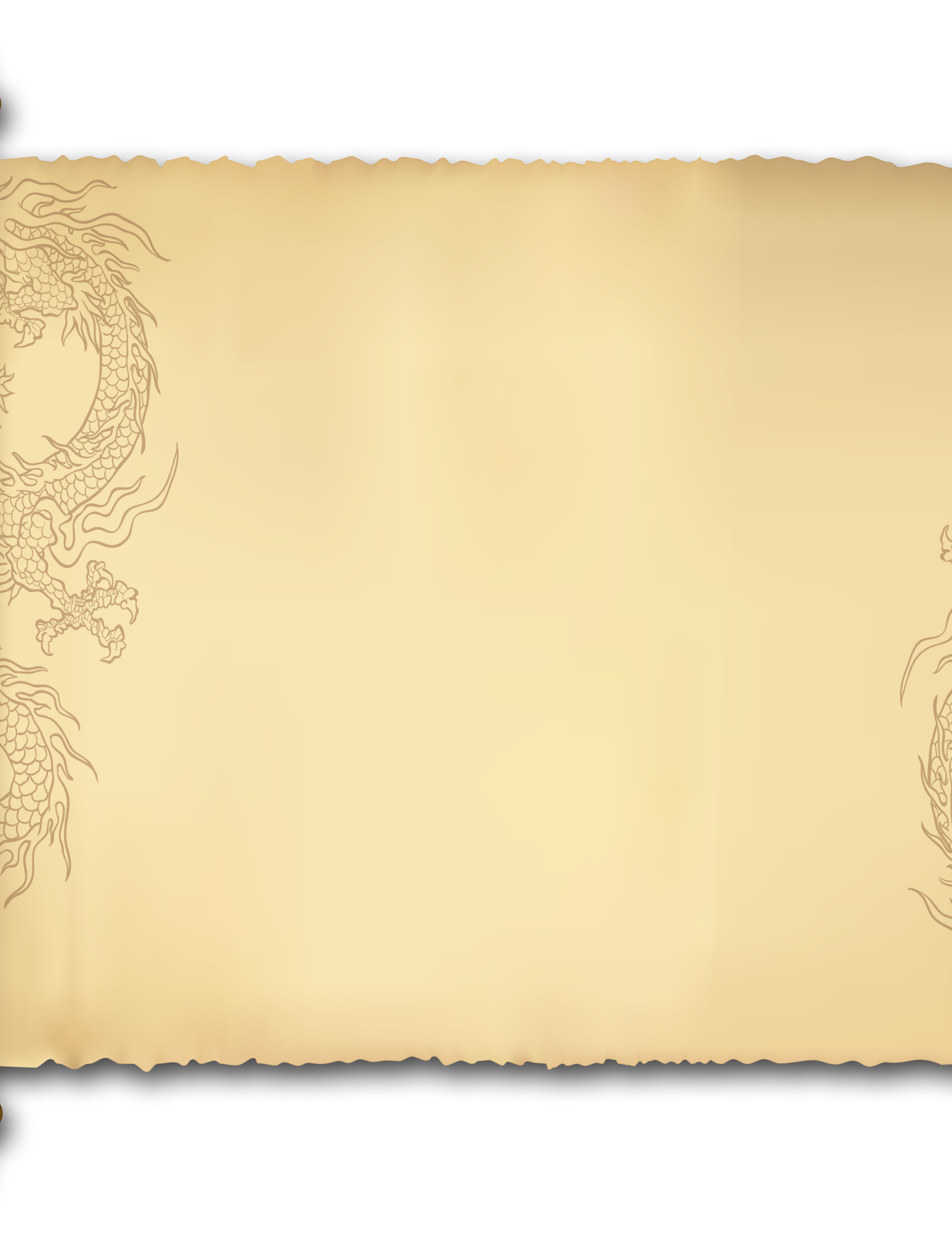 天上最美
是圆月
人间最美
中秋节
秋水长天
共一色
花好月圆
思切切
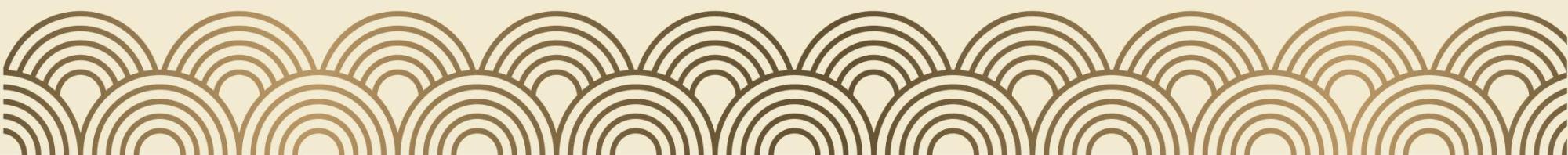 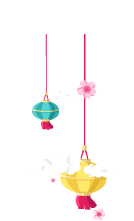 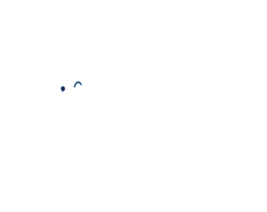 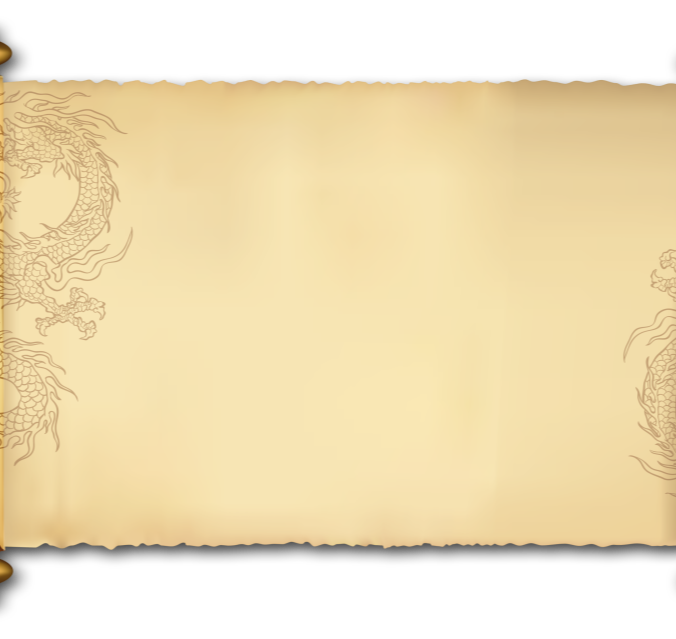 又是一年落叶黄
一层秋雨一层凉
整日工作挺辛苦
天凉别忘加衣裳
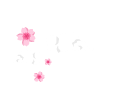 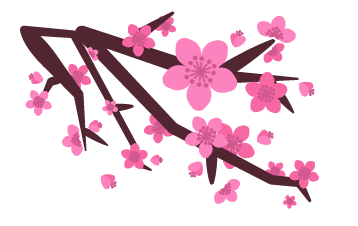 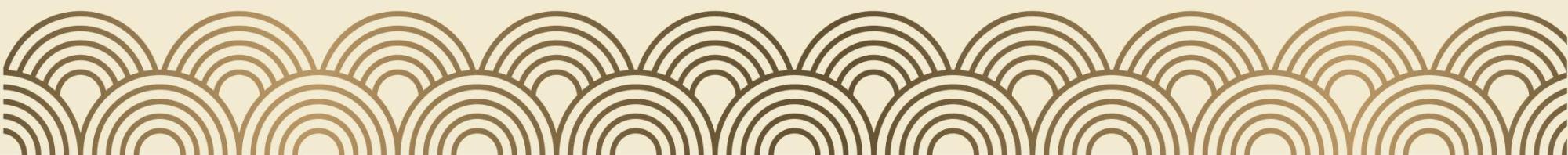 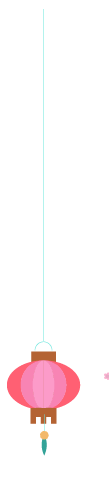 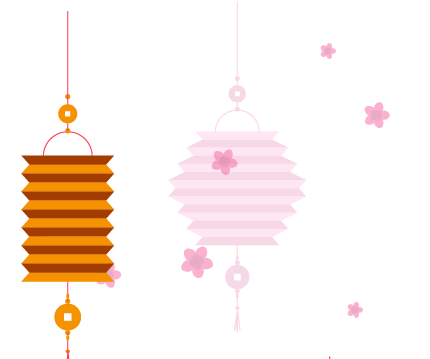 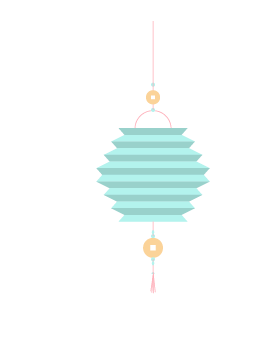 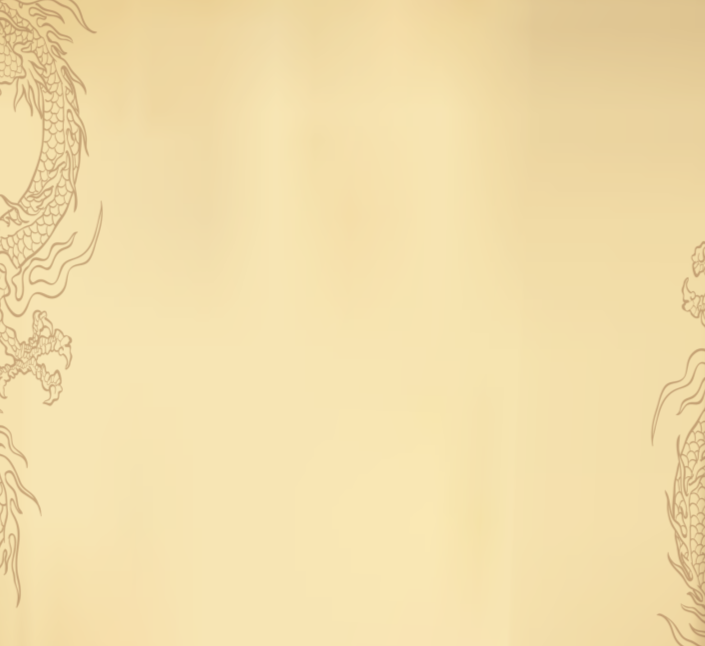 十五月，圆又圆
打制的月饼甜又甜
嫦娥仙女来做馅
玉兔宝宝忙做皮
月洒银辉做封面
星光点点做提绳
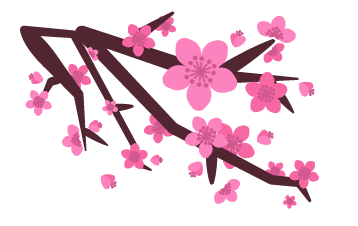 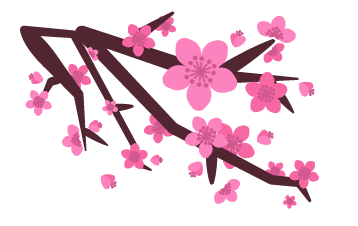 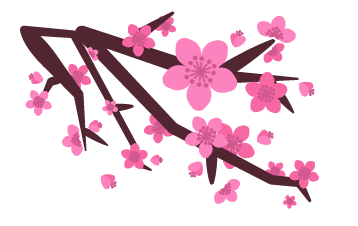 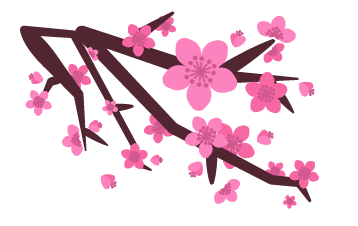 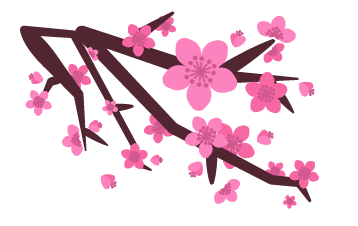 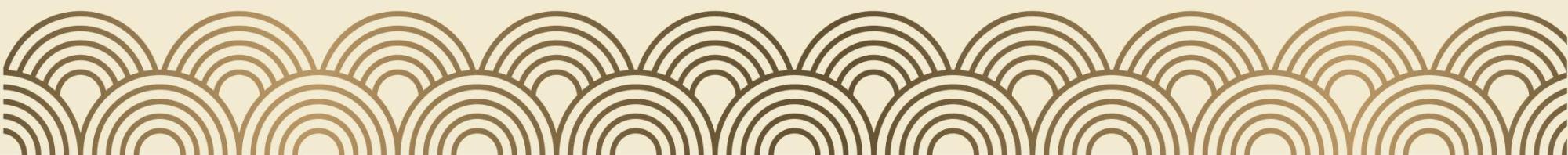 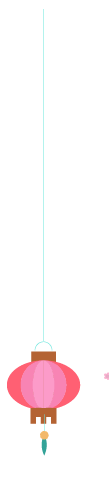 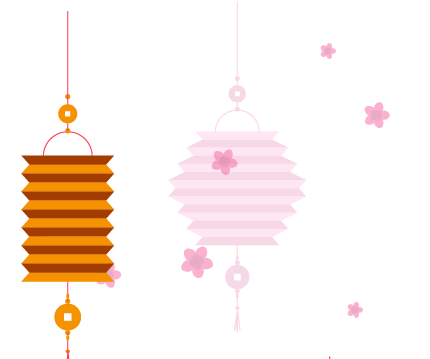 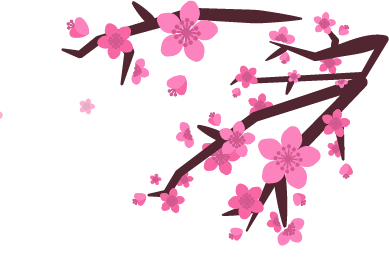 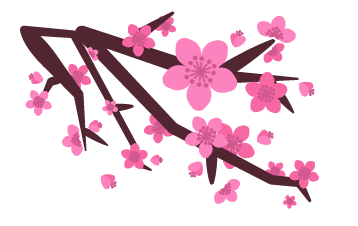 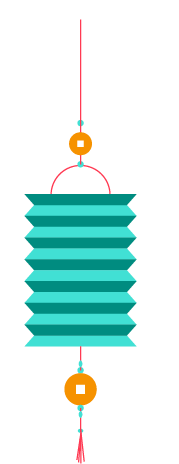 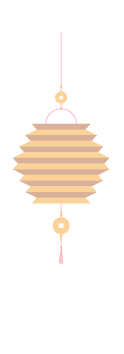 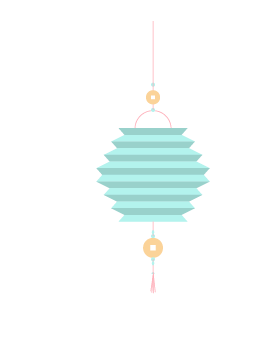 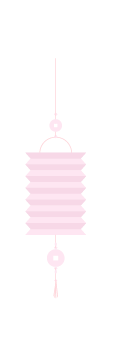 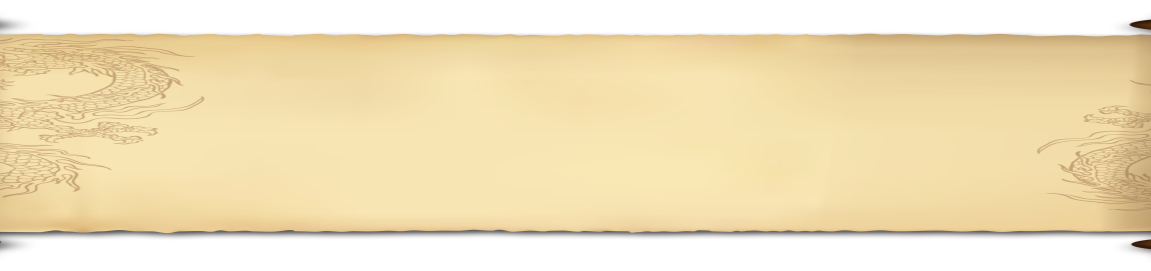 祝你中秋佳节快乐，月圆人圆事事圆满!
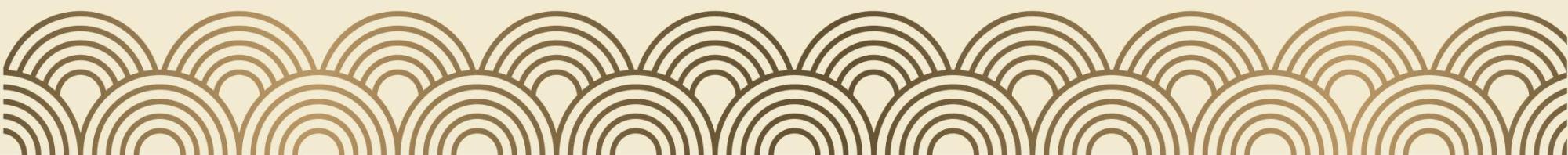